CHECK THESE WORDS!
HABITS
AND
ROUTINES
CHECK THESE WORDS!
HABITS
AND
ROUTINES
A NORMAL HABIT
Stroking the chin is often a signal 
that the person is thinking hard. 
Maybe they are judging or evaluating something, particularly if there is a choice or decision to make.
One hand will move to the chin 
and begin a chin-stroking gesture.
This chin-stroking gesture is the signal 
that the listener is making a decision.
A NORMAL HABIT
A BAD HABIT
Smoking is bad for you!.
HABITS
AND
ROUTINES
THE SIX GOLDEN RULES
THE SIX GOLDEN RULES
1  ALWAYS USE A GOOD QUALITY TEA
2  ALWAYS USE FRESHLY DRAWN WATER
3  REMEMBER TO WARM THE TEAPOT
4  MEASURE THE RIGHT QUANTITY OF TEA
5  TAKE TEAPOT TO BOILING KETTLE
6  LET THE TEA BREW FOR 5-7 MINUTES
THE SIX GOLDEN RULES
THE SIX GOLDEN RULES
1  ALWAYS USE A GOOD QUALITY TEA
2  ALWAYS USE FRESHLY DRAWN WATER
3  REMEMBER TO WARM THE TEAPOT
4  MEASURE THE RIGHT QUANTITY OF TEA
5  TAKE TEAPOT TO BOILING KETTLE
6  LET THE TEA BREW FOR 5-7 MINUTES
THE SIX GOLDEN RULES
SO LET EVERY CUP YOU MAKE BE A CUP THAT CHEERS!
THE SIX GOLDEN RULES
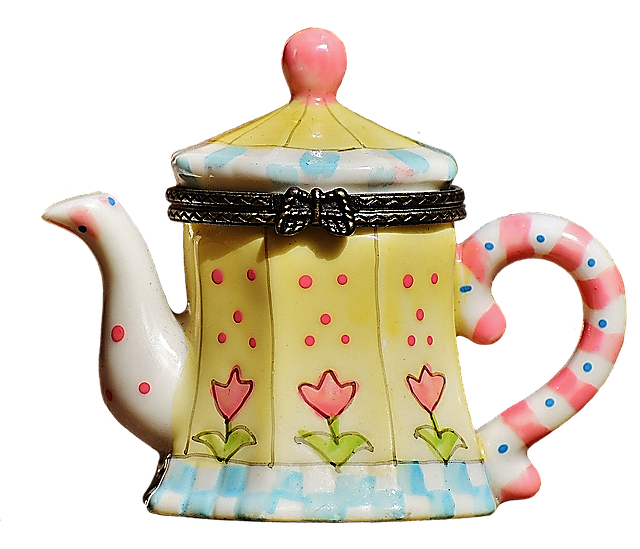 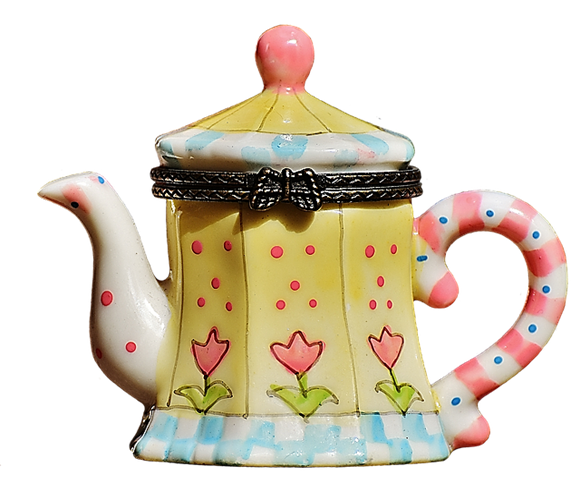 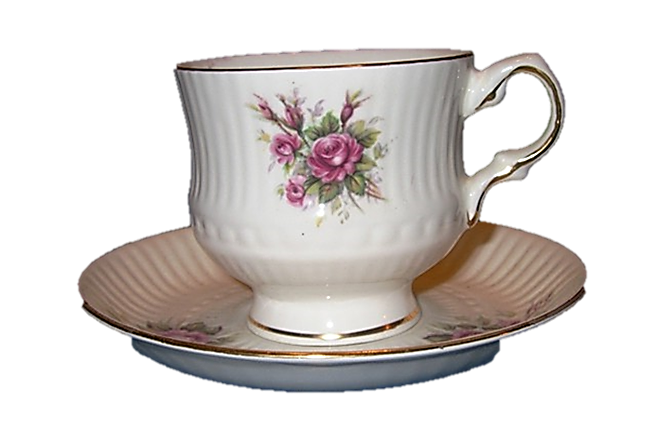 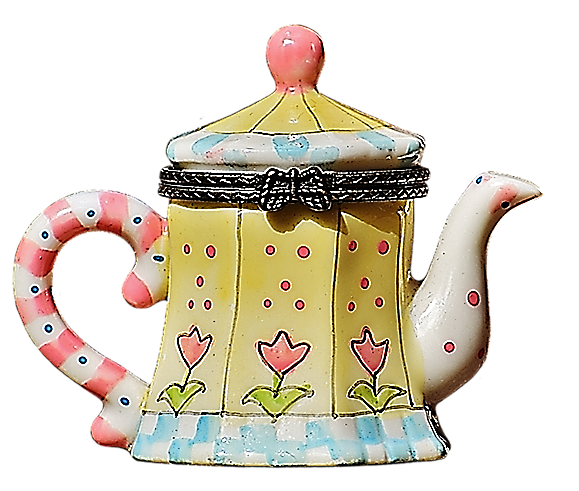 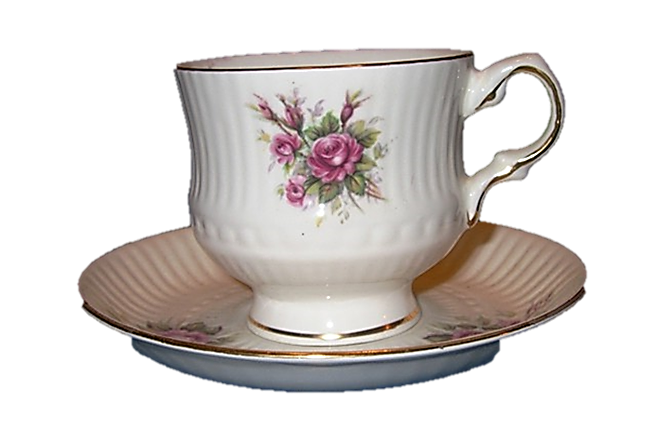 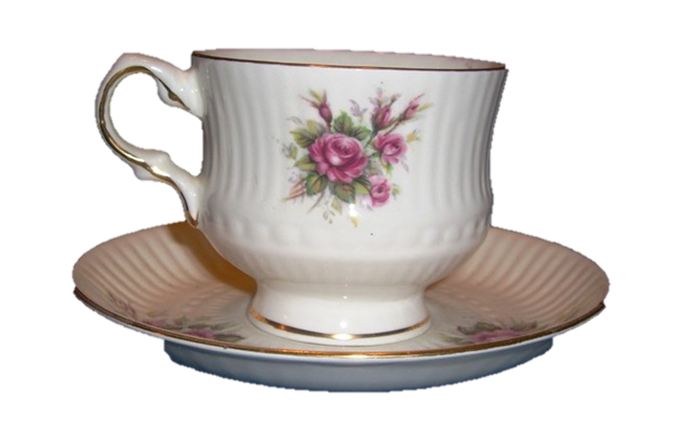 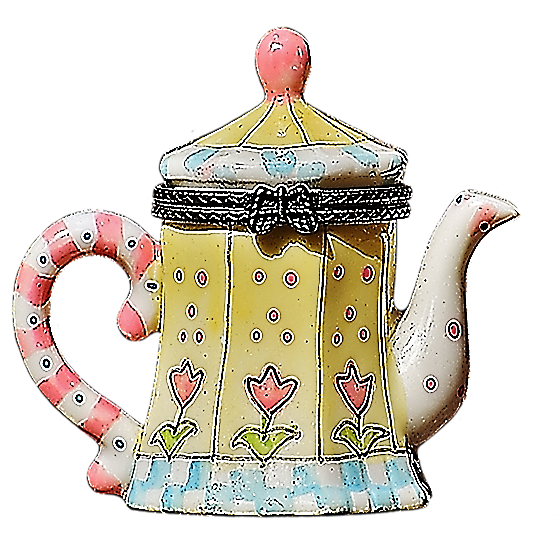 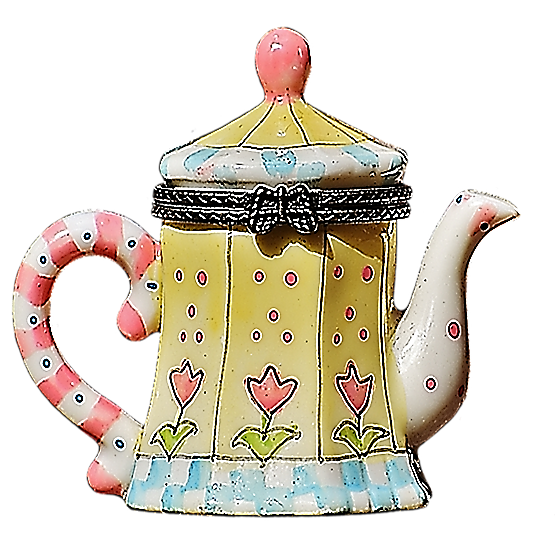 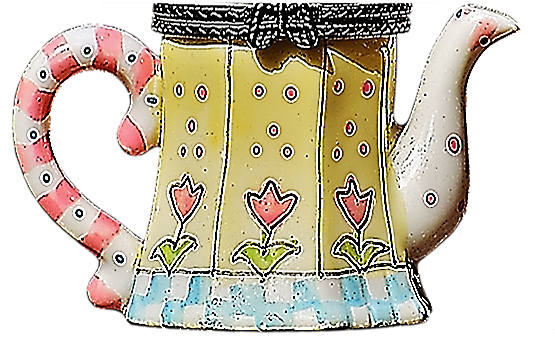 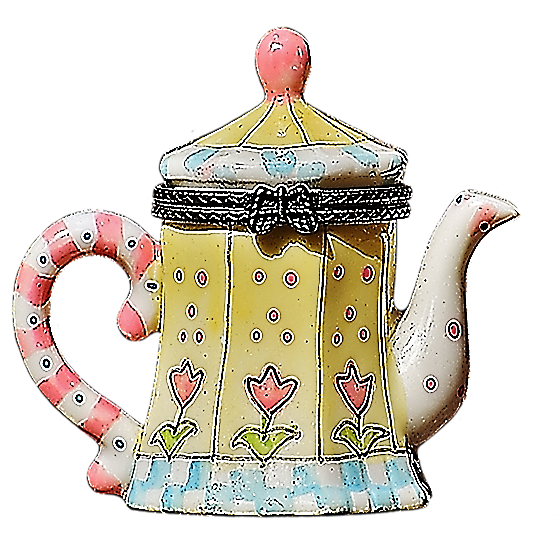 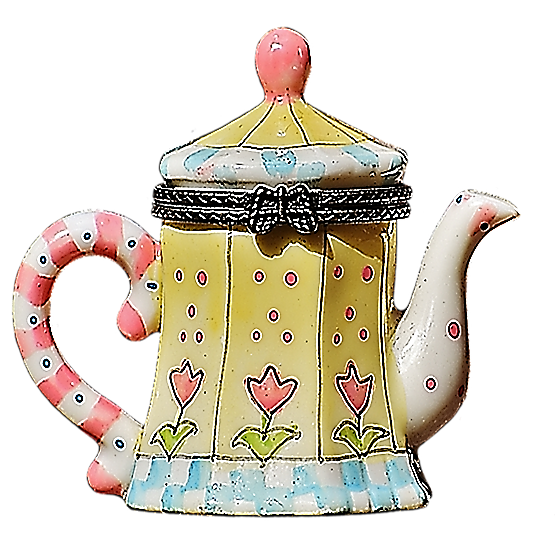 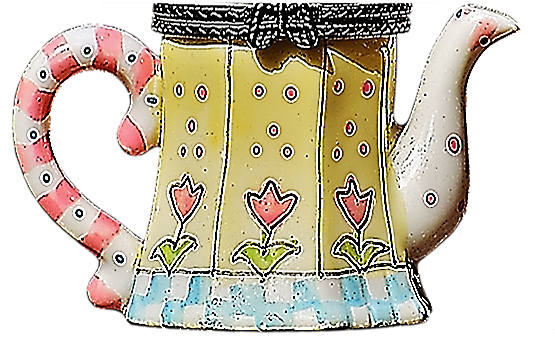 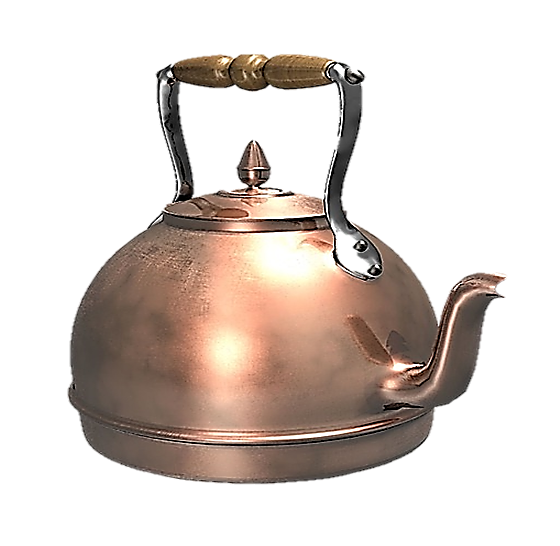 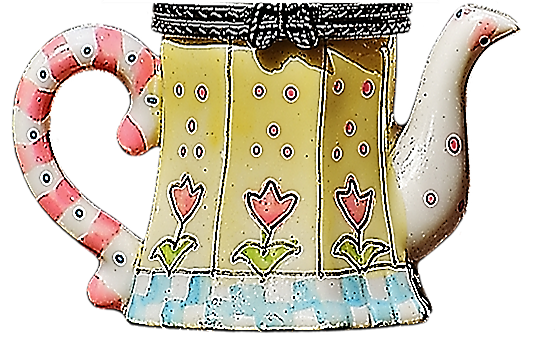 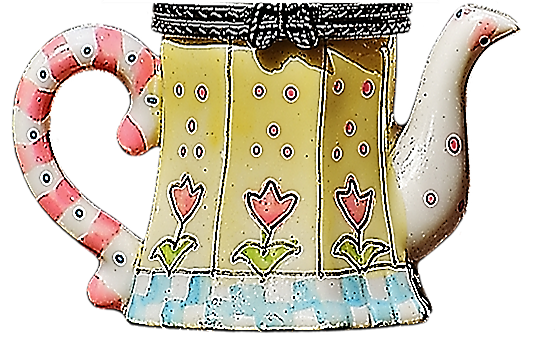 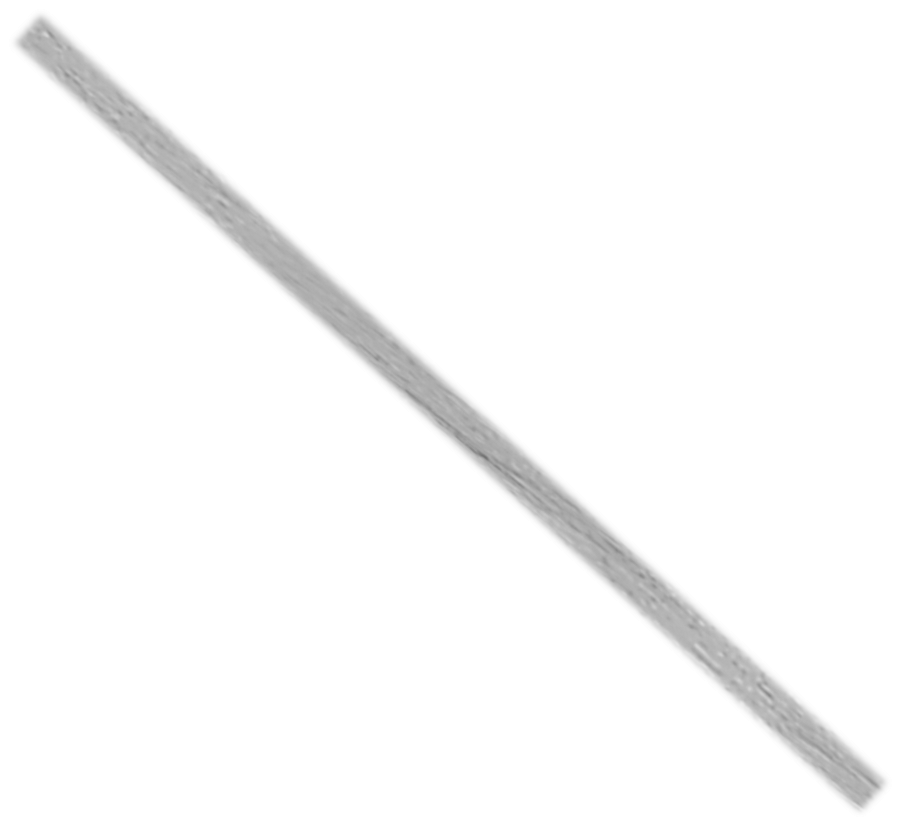 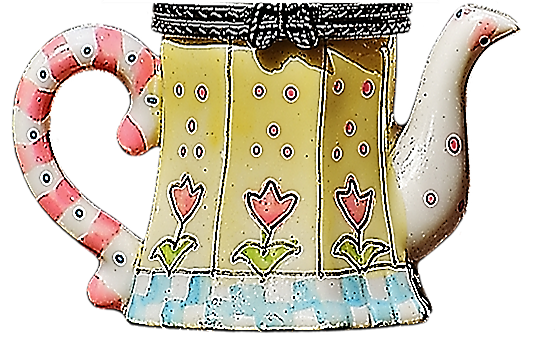 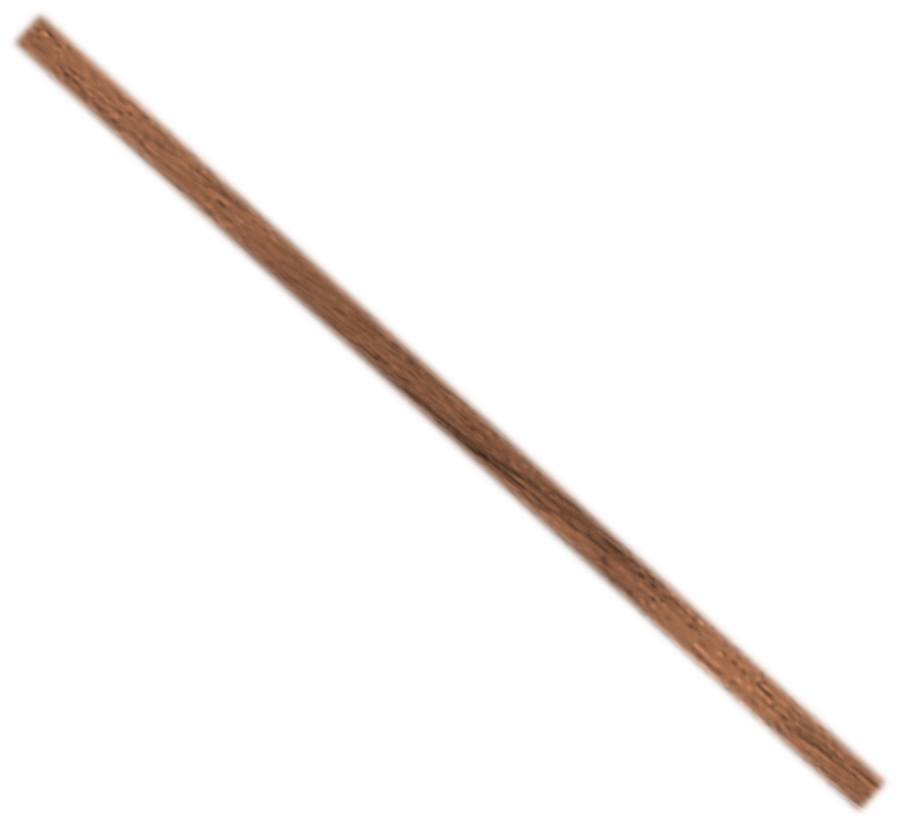 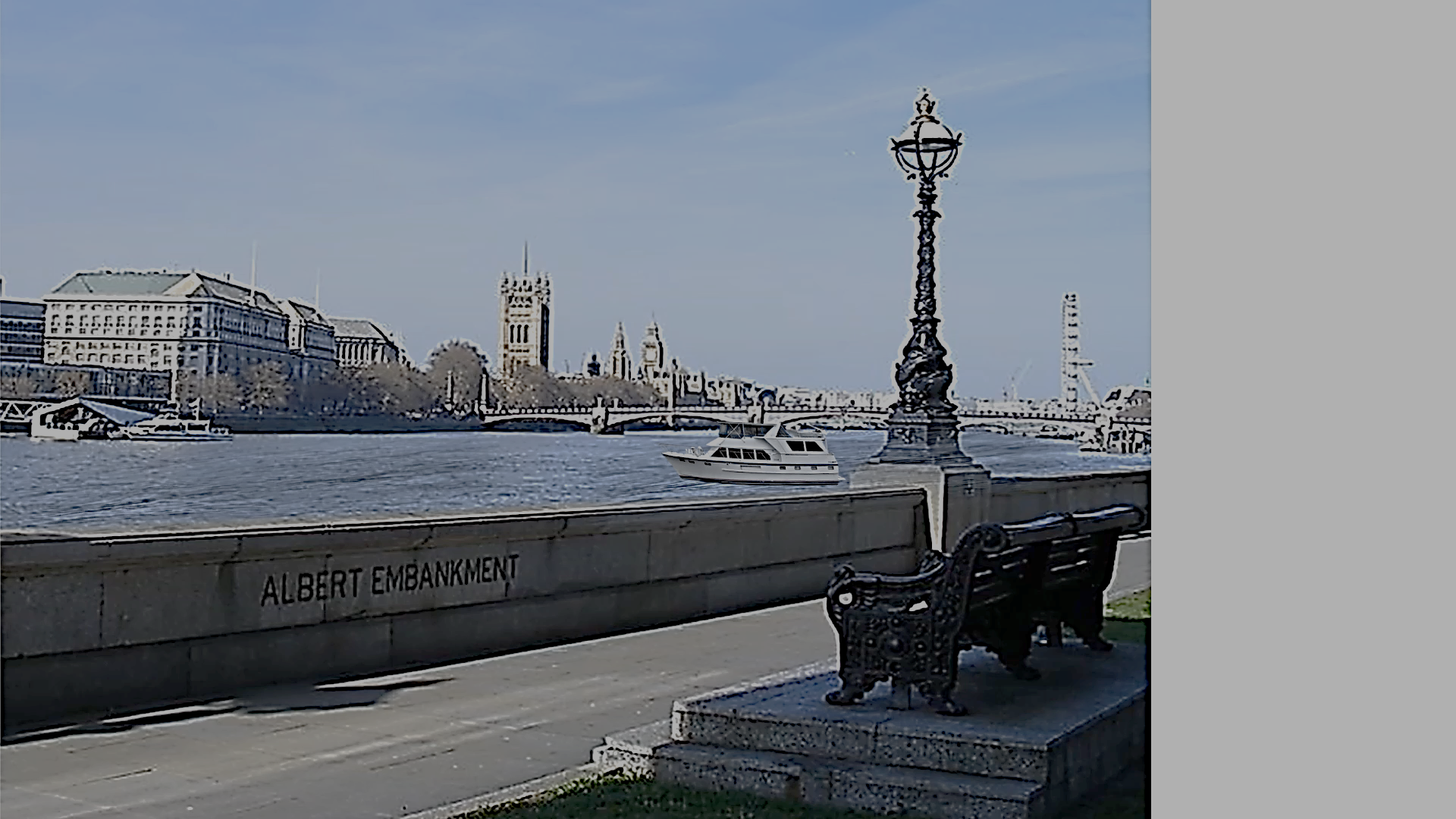 STORY TIME: HABITS 	

This is a story of living habits which often happened, but not routinely.









STORY TIME: ROUTINES 	

This is a story of a routine that always happened.
When I worked in Paris years ago, most weekends I used to relax by the river. I used to go to the same cafe on Saturday mornings and used to read the newspapers and talk to my friends. We used to drink coffee all morning and just enjoy the Parisian atmosphere.
When I worked in Paris years ago, every weekend I would relax by the river. I would go to the same cafe on Saturday mornings and would read the newspapers and talk to my friends. We would drink coffee all morning and just enjoy the Parisian atmosphere.
Except in negatives and questions, the correct form is used to.However, in negatives and questions using the auxiliary verb do, the correct form is use to, because the form of the verb required is the infinitive.
Oxford American Dictionary
    1 The construction used to is standard, but difficulties arise with the formation of negatives and questions. Traditionally, used to behaves as a modal verb, so that questions and negatives are formed without the auxiliary verb do, as in it used not to be like that and used she to come here? In modern English, this question form is now regarded as very formal or awkwardly old-fashioned, and the use with do is broadly accepted as standard, as in did she use to come here? Negative constructions with do, on the other hand (as in it didn’t use to be like that), although common, are informal and are not generally accepted.
2 There is sometimes confusion over whether to use the form used to or use to, which has arisen largely because the pronunciation is the same in both cases. Except in negatives and questions, the correct form is used to: we used to go to the movies all the time (not we use to go to the movies). However, in negatives and questions using the auxiliary verb do, the correct form is use to, because the form of the verb required is the infinitive: I didn’t use to like mushrooms (not I didn’t used to like mushrooms)
https://www.differencebetween.com/difference-between-habit-and-vs-routine/
MAKING TEA IS A ROUTINE
THE SIX GOLDEN RULES
TEA POT
TEA CUP
KETTLE
MILK JUG 
TEASPOON
SUGAR BOWL
TEA COSY
HABITS
AND
ROUTINES